SIBAR INSTITUTE OF DENTAL SCIENCES
Department of Prosthodontics
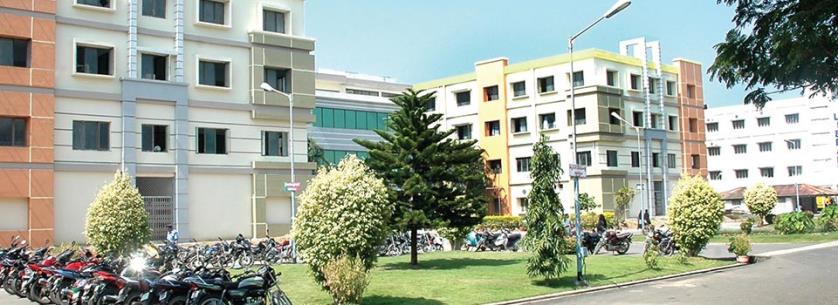 Zinc Oxide Eugenol Impression Paste
Dr. Ramya, Sr.lecturer
Dental impression : A dental impression is defined as the negative record of the tissues of the mouth . It is used to reproduce the form of the teeth and surrounding tissues
Classification
There are several classification. According to philips science of dental materials impression materials are classified on the basis of setting and elasticity.
Zinc Oxide Eugenol
ADA Specification no. 16
Type 1 or hard 
Type 2 or soft
Available as:Base paste(white in colour)Accelerator or reactor or catalyst paste(red in colour)
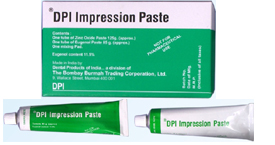 Composition
Setting reaction
Setting reaction is an acid base reaction to form a chelate.
This reaction is also known as chelation  and the product is called zinc eugenolate.
Zno + H2O                    Zn(OH)2
Zn(OH)2 +2HE                ZnE2 +2H2O
     (Base)       (Acid)           ( Salt)
Setting time
Factors controlling setting time
Longer mixing time, shortens setting time.
High atmospheric temperature  and humidity  accelerate setting.
Setting can be delayed by cooling mixing slab, spatula or adding small amount of retarder or oils or waxes.
Manipulation
Mixing is done on an oil-impervious paper or glass slab.
Two ropes of paste of same length and width, are squeezed on mixing slab.
A flexible stainless steel spatula is used for mixing.
Two ropes are combined until a uniform colour is obtained.
Mechanical rotary mixing are also used.
Mixing time is one minute
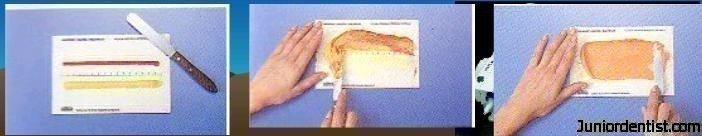 Properties
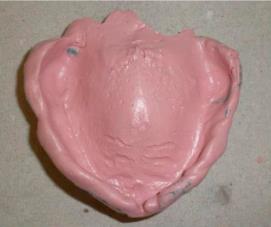 Good consistency and flow.
 Detail reproduction.
Rigid and having good strength.
Good dimensional stability.
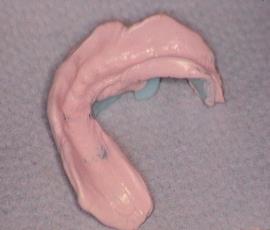 Uses
Secondary Impression material for edentulous patients.
Bite registration paste.
Temporary relining material for dentures.
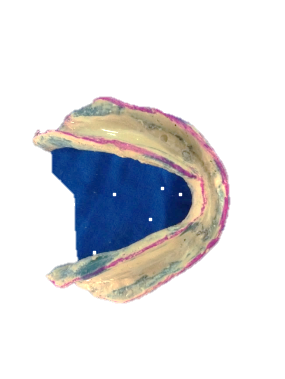 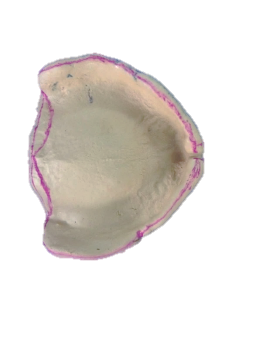 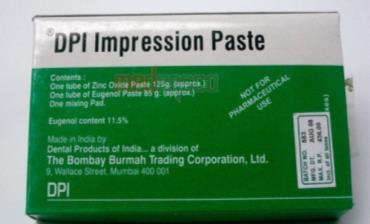 Advantages
It has enough working time to complete border moulding.
It can be checked in mouth repeatedly without deforming.
It registers accurate surface details.
It is dimensionally stable.
Does not require separating media since it does not stick to cast material.
Minor defects can be corrected.
Disadvantages
Requires special tray for impression making.
Sticky in nature and adheres to tissues.
Burning sensation of eugenol causes tissue irritation.
Highly in elastic in nature.
Disinfection
The impression is rinsed and placed in disinfect solution 
Rinsing removes saliva and other contaminants
Recommended disinfectant is 2% gluteraldehyde solution, Iodophor
Non-eugenol pastes
Non-eugenol paste  are developed to overcome the burning sensation caused by eugenol.
Bactericides and other medicaments are also incorporated.
Used in eugenol irritant patients
Composition
Setting reaction

Zinc oxide reacts with carboxylic acid 
 ZnO + 2RCOOH                    (RCOO)2Zn +H20

Setting time is around 15 minutes